Uni3 Trieste     Anima e corpo. Morte e immortalità                                                   prof. Luciano Cova            nel pensiero del Medioevo
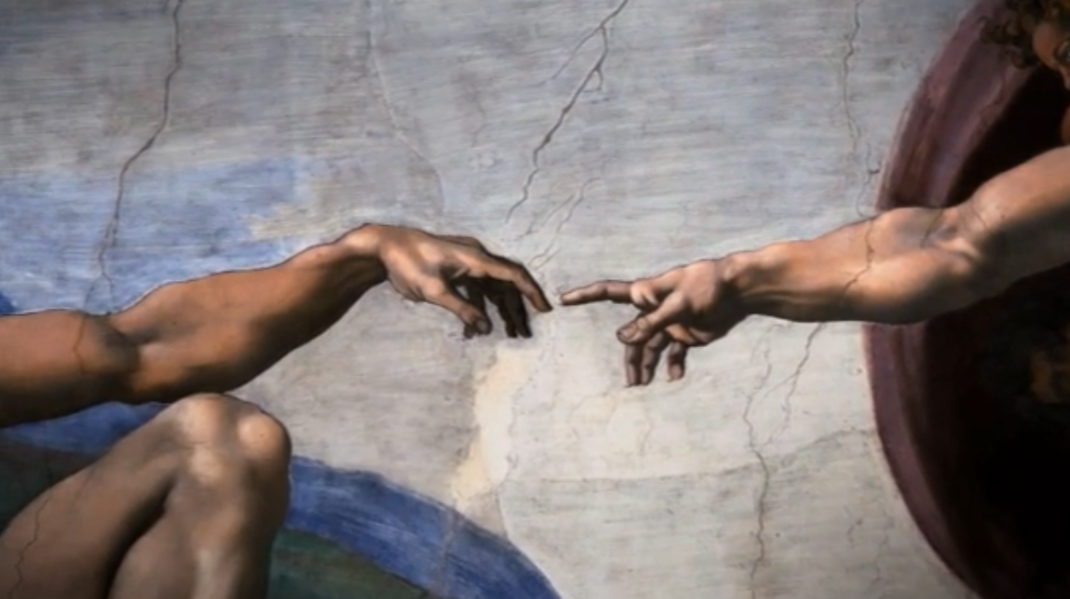 Nello sviluppo della civiltà mediterranea il 						problema di un’anima incorruttibile 							contrapposta al corpo corruttibile emerge e si sviluppa come risposta all'angoscia della morte. Il cristianesimo, se per un verso enfatizza il tema della sopravvivenza come “resurrezione della carne” in continuità con il tardo ebraismo ispirato a precedenti dottrine iraniche, eredita peraltro anche il dualismo anima immateriale - corpo teorizzato in ambito greco da Platone. Per molti secoli, fino al XIII (quando nuove istanze legate alla riscoperta di Aristotele mettono in dubbio consolidate certezze), domina nelle scuole la dottrina agostiniana secondo cui all'autentica natura umana, così come creata da Dio prima che il peccato la corrompesse, compete l'immortalità in quanto l'anima (sostanza immateriale sussistente incorruttibile e non mero atto vivificante del corpo) è signora del corpo suo strumento ed ha il potere di impedirne la corruzione. Alcuni nodi centrali di questa evoluzione dottrinale saranno oggetto del corso, anche con la lettura di testi in traduzione italiana.Periodo: marzo-aprile 2025 Incontri: 4 lezioni settimanali da 1 ora ciascuna
1   Pensiero grecoEbraismoNuovo testamento          Testi in traduzione italiana reperibili nel web                                                             o tradotti da L. Cova
1 -   L’Ade evanescente regno dei morti nella cultura greca arcaica:l’ombra di Achille inconsolabile si rivolge a Ulisse (Odissea, XI, 489)
<Achille>: «Non abbellirmi, illustre Odisseo, la morte! Vorrei da bracciante servire un altro uomo, un uomo senza podere che non ha molta roba; piuttosto che dominare tra tutti i morti defunti».
2 -  Per Platone (come per il pitagorismo) l’anima è una sostanza immateriale immortale che trasmigra da un corpo all’altro per purificarsi, ricordando quanto appreso nelle incarnazioni precedenti (Platone, Menone, 81a) <Socrate>: «Ho sentito dire da donne e uomini sapienti di cose divine […] che l'anima dell'uomo è immortale, e che talora finisce (e questo lo chiamano morire), talora invece nasce di nuovo ma non perisce mai; per questo dunque bisogna vivere il più possibile una vita pia […] Dunque, dal momento che l'anima è immortale e nasce più volte ed ha contemplato tutte le cose, sia qua sia nell‘Ade, non c'è niente che essa non abbia imparato; sicché non desta meraviglia il fatto che essa sia capace di ricordare, sulla virtù e sul resto, ciò che sapeva anche prima»
3 – Per Platone grazie alla reminiscenza anche uno schiavo non istruito di Menone riesce a dimostrare il teorema di Pitagora. Se non fosse immortale l’anima non at-tingerebbe con l'intuizione intellettuale alla verità delle idee eterne. -Socrate L’anima, quando si serve del corpo per esaminare qualcosa, mediante la vista o l'udito o un altro organo di senso […] è spinta dal corpo verso ciò che è mutabile e allora essa stessa ondeggia incerta e perturbata, presa da vertigini, come fosse ebbra, perché è venuta a contatto con cose che così si comportano […]. Invece, quando essa si volge in una sua ricerca, tutta raccolta in sé, allora si eleva a ciò che è puro, immortale, eterno e immutabile, si sente di natura affine e gli dimora accanto, ogni qualvolta le sia possibile. Così cessa dal suo lungo errare e resta immutabile e identica a se stessa, congiunta con quelle realtà che sono tali. E questa condizione dell'anima non si chiama intelligenza?   – Cebete Dici bene, Socrate, è proprio vero. - Socrate A quale delle due realtà, dunque, secondo te, […] assomiglia l'anima?   - Cebete Ma anche il più duro di mente, Socrate, dopo un simile ragionamento deve ammettere, in tutto e per tutto, che l'anima è più affine a ciò che è immutabile, che a ciò che non lo è.    - Socrate E il corpo?	   - Cebete E’ più affine all'altra realtà.     (Platone, Fedone, 79 c-e)
4 – Per Epicuro l’anima, composta di atomi sottili, è mortale, ma non bisogna temere la morte, che non è nulla per noi in quanto mera assenza. Per chi vive la morte non c’è, e quando c’è lei non ci siamo noi.Abìtuati a pensare che la morte non costituisce nulla per noi, poiché il godere e il soffrire sono entrambi nel sentire, e la morte altro non è che la sua assenza. L'esatta coscienza che la morte non significa nulla per noi rende godibile la mortalità della vita, senza l'inganno del tempo infinito che è indotto dal desiderio dell'immortalità. Non esiste nulla di terribile nella vita per chi davvero sappia che nulla c'è da temere nel non vivere più. Perciò è sciocco chi sostiene di aver paura della morte, non tanto perché il suo arrivo lo farà soffrire, ma in quanto l'affligge la sua continua attesa. Ciò che una volta presente non ci turba, stoltamente atteso ci fa impazzire. La morte, il più atroce dunque di tutti i mali, non esiste per noi. Quando noi viviamo la morte non c'è, quando c'è lei non ci siamo noi. Non è nulla né per i vivi né per i morti. Per i vivi non c'è, i morti non sono più. Invece la gente ora fugge la morte come il peggior male, ora la invoca come requie ai mali che vive. Il vero saggio, come non gli dispiace vivere, così non teme di non vivere più. (Lettera a Meneceo)
5 – Nella Tanakh (Bibbia ebraica) lo Sheol è la dimora sotterranea dei defunti, luogo oscuro e silenzioso abitato da ombre senza una vera consistenza personale.
Poiché nella morte non c'è memoria di te, chi ti celebrerà nello Sheol? (Salmi 6, 5)
	I morti non loderanno il Signore, né alcuno di quelli che scendono nel luogo del silenzio. (Salmi 115, 17)
	Tutto ciò che la tua mano trova da fare, fallo con tutta la tua forza, perché nello Sheol dove vai, non c'è più né lavoro né pensiero né conoscenza né sapienza. (Qoelet = Ecclesiaste, 9, 10)
6 – Forse per influenze iraniche, da un certo momento nell’ebraismo troviamo la credenza nella sopravvivenza, non come anima separata (no al dualismo anima -corpo) ma come resurrezione finale: solo per i meritevoli oppure, poi, per tutti, da una parte per la vita eterna e dall’altra per la dannazione eterna.
Signore nostro Dio, altri padroni, diversi da te, ci hanno dominato, ma noi te soltanto, il tuo nome invocheremo. I morti non vivranno più, le ombre non risorgeranno; poiché tu li hai puniti e distrutti, hai fatto svanire ogni loro ricordo. […]  Ma di nuovo vivranno i tuoi morti, risorgeranno i loro cadaveri. Si sveglieranno ed esulteranno quelli che giacciono nella polvere, perché la tua rugiada è rugiada luminosa, la terra darà alla luce le ombre. (Isaia, 26, 13-14,19) 
Molti di coloro che dormono nella polvere della terra si risveglieranno, alcuni per vita eterna, altri per vergogna e infamia eterna. Quelli che hanno sapienza risplenderanno come lo splendore del firmamento e quelli che avranno indotto molti alla giustizia, risplenderanno come le stelle per sempre. (Daniele, 12, 2-3)
7 – Nel Libro della Sapienza, ultimo libro dell’Antico testamento (non riconosciuto dalla Tanakh, la Bibbia ebraica) ed espressione del giudaismo alessandrino, ci sono passi in cui sembra riconosciuta – verisimilmente per un’influenza del pensiero greco – anche la sopravvivenza dopo la morte dell’anima staccata dal corpo.Le anime dei giusti, invece, sono nelle mani di Dio, nessun tormento le toccherà. Agli occhi degli stolti parve che morissero; la loro fine fu ritenuta una sciagura, la loro partenza da noi una rovina, ma essi sono nella pace. (Sapienza, 3, 1-3)
8 – Il Nuovo testamento eredita l’idea ormai corrente nell’ebraismo della resurrezione escatologica dei morti. Per i tre Vangeli sinottici Gesù stesso la difese espressamente – dandole però una valenza fortemente spirituale – contro i Sadducei che la negavano, e alcuni dei quali avevano cercato di metterlo in difficoltà ipotizzando il paradosso di una donna che nelle condizione finale potesse essere contendibile tra diversi mariti avuti in vita successivamente, una vedovanza dopo l'altra.
Gesù, rispondendo, disse loro: «I figli di questa età si sposano e si maritano; ma coloro che sono ritenuti degni di ottenere l'altra età e la risurrezione dei morti, non si sposano né si maritano; essi infatti non possono più morire, perché sono come gli angeli e sono figli di Dio, essendo figli della risurrezione. E che i morti risuscitino, lo ha dichiarato Mosè stesso nel passo del roveto, quando chiama Signore, il Dio di Abrahamo, il Dio di Isacco e il Dio di Giacobbe.  Or egli non è il Dio dei morti ma dei viventi, poiché tutti vivono per lui. (Luca, 20, 27-38; cfr. Matteo, 22, 23-32; Marco , 12, 18-27)
9 – Secondo il Vangelo di Giovanni Gesù annuncia l'imminenza di un giudizio universale operato dal Figlio di Dio per cui tutti usciranno dai sepolcri, risorgendo alla vita eterna quelli che avranno agito bene e alla dannazione eterna quelli che avranno agito male.
In verità, in verità vi dico: L'ora viene, anzi è venuta, che i morti udranno la voce del Figlio di Dio, e coloro che l'avranno udita vivranno. Poiché, come il Padre ha vita in se stesso, così ha dato anche al Figlio di avere vita in se stesso; e gli ha anche dato l'autorità di giudicare, perché è il Figlio dell'uomo. Non vi meravigliate di questo, perché l'ora viene, in cui tutti coloro che sono nei sepolcri udranno la sua voce e ne usciranno; quelli che hanno fatto il bene in risurrezione di vita, e quelli che hanno fatto il male in risurrezione di condanna. (Giovanni, 5, 25-29)
10 – Paolo nelle sue lettere lega strettamente alla resurrezione di Cristo la resurrezione finale di quelli che, in attesa del giudizio, morendo “dormono in Cristo”: un’espressione, quella dei “dormienti” tra la morte e la resurrezione escatologica quando Cristo ritornerà, destinata a essere oggetto di interpretazioni diverse.
Se non c'è la risurrezione dei morti, neppure Cristo è risuscitato. […] Se infatti i morti non risuscitano, neppure Cristo è stato risuscitato; ma se Cristo non è stato risuscitato, vana è la vostra fede, voi siete ancora nei vostri peccati  e anche quelli che dormono in Cristo sono perduti. […] Siccome per mezzo di un uomo è venuta la morte, così anche per mezzo di un uomo è venuta la risurrezione dei morti. Perché, come tutti muoiono in Adamo, così tutti saranno vivificati in Cristo, ma ciascuno nel proprio ordine: Cristo la primizia, poi coloro che sono di Cristo alla sua venuta.  (Paolo, 1Corinzi, 15,13-23)
11 – Paolo in un primo tempo attese come imminente la Parusia, per la quale risorgeranno i fedeli morti in Cristo e saranno rapiti in cielo insieme con quelli vivi, i «superstiti», che dunque non avranno alcun vantaggio su quelli che saranno morti nel frattempo.
Noi crediamo infatti che Gesù è morto e risuscitato; così anche quelli che sono morti, Dio li radunerà per mezzo di Gesù insieme con lui. Questo vi diciamo sulla parola del Signore: noi che viviamo e saremo ancora in vita per la venuta del Signore, non avremo alcun vantaggio su quelli che sono morti. Perché il Signore stesso, a un ordine, alla voce dell'arcangelo e al suono della tromba di Dio, discenderà dal cielo. E prima risorgeranno i morti in Cristo; quindi noi, i vivi, i superstiti, saremo rapiti insieme con loro tra le nuvole, per andare incontro al Signore nell'aria, e così saremo sempre con il Signore. (1 Tessalonicesi, 4,14-17)
12 – Più tardi Paolo si sofferma sulla sorte dei credenti in Cristo defunti e presenta la morte come abbandono del corpo viziato dal peccato: un'uscita dal corpo «in cui abitiamo» [!], il cui esito felice è quello di «abitare presso il Signore» prima della resurrezione, una sussistenza incorporea in cui la visione si sostituisce alla semplice fede.
Così, dunque, siamo sempre pieni di fiducia e sapendo che finché abitiamo nel corpo siamo in esilio lontano dal Signore, camminiamo nella fede e non ancora in visione. Siamo pieni di fiducia e preferiamo andare in esilio dal corpo ed abitare presso il Signore.Perciò ci sforziamo, sia dimorando nel corpo sia esulando da esso, di essere a lui graditi. (2Corinzi, 5, 6-9)
13 – Sebbene il cristianesimo rimanga fondamentalmente una religione della resurrezione, ci sono anche alcuni passi evangelici che sembrano implicare una vigile sussistenza di premio (e di castigo) post mortem dell'io personale che ha abbandonato il corpo: la parabola di Lazzaro e del ricco epulone, e la promessa di Cristo morente al malfattore pentito.                                                           Luca, 16, 22-25:
[…] Il mendicante morì e fu portato dagli angeli nel seno di Abrahamo; morì anche il ricco e fu sepolto. E, essendo tra i tormenti nell'inferno, alzò gli occhi e vide da lontano Abrahamo e Lazzaro nel suo seno. Allora, gridando, disse: «Padre Abrahamo, abbi pietà di me, e manda Lazzaro a intingere nell'acqua la punta del dito per rinfrescarmi la lingua, perché soffro terribilmente in questa fiamma». Ma Abrahamo disse: «Figlio, ricordati che tu hai ricevuto i tuoi beni durante la tua vita e Lazzaro similmente i mali; ora invece egli è consolato e tu soffri» […]. 

Luca, 23, 42-43: Poi <l’altro malfattore> disse a Gesù: «Signore, ricordati di me quando verrai nel tuo regno».  Allora Gesù gli disse: «In verità ti dico: oggi tu sarai con me in paradiso».
Cronologia degli autori o scritti citati
Omero, Odissea	       IX-VI sec. a.C. ?
Platone		       V-IV sec. a.C.
Epicuro		       IV-III sec. a.C.
Salmi			       VI sec. ca. a.C ?Qoelet=Ecclesiaste     V – III sec. a.C.
Isaia			        VIII sec. a.C.Daniele		        VI? II? sec. a.C.Sapienza		        II – I sec. a.C.Luca evangelista             + 93 ca. d.C.   Giovanni evangelista    + 98 ca. d.C.	  
Paolo di Tarso 	          + 64-67 d.C.
Uni3 Trieste     Anima e corpo. Morte e immortalità                                                   prof. Luciano Cova            nel pensiero del Medioevo
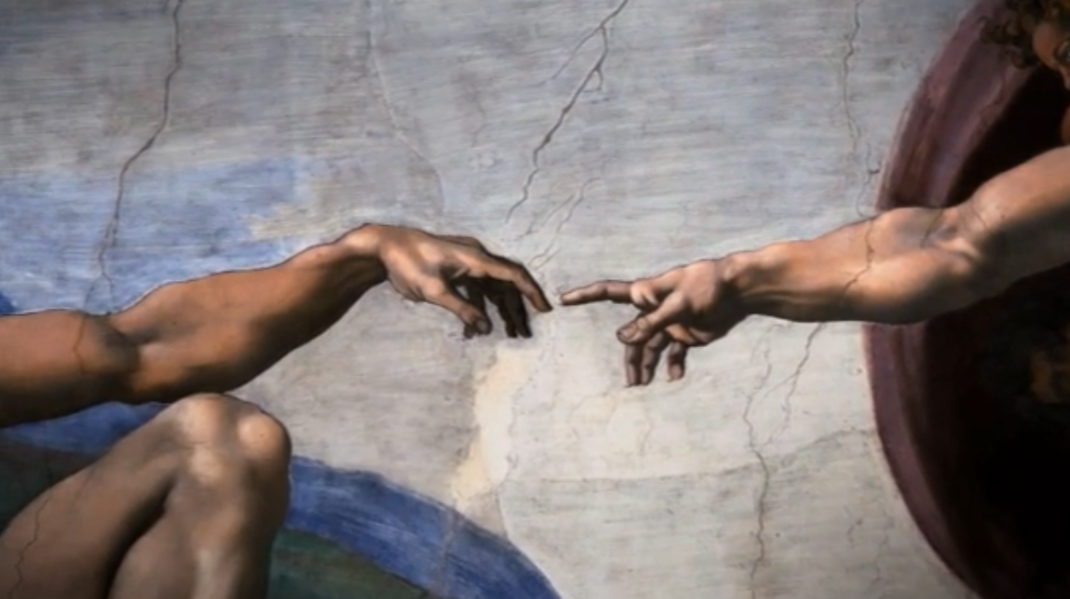 Nello sviluppo della civiltà mediterranea il 						problema di un’anima incorruttibile 							contrapposta al corpo corruttibile emerge e si sviluppa come risposta all'angoscia della morte. Il cristianesimo, se per un verso enfatizza il tema della sopravvivenza come “resurrezione della carne” in continuità con il tardo ebraismo ispirato a precedenti dottrine iraniche, eredita peraltro anche il dualismo anima immateriale - corpo teorizzato in ambito greco da Platone. Per molti secoli, fino al XIII (quando nuove istanze legate alla riscoperta di Aristotele mettono in dubbio consolidate certezze), domina nelle scuole la dottrina agostiniana secondo cui all'autentica natura umana, così come creata da Dio prima che il peccato la corrompesse, compete l'immortalità in quanto l'anima (sostanza immateriale sussistente incorruttibile e non mero atto vivificante del corpo) è signora del corpo suo strumento ed ha il potere di impedirne la corruzione. Alcuni nodi centrali di questa evoluzione dottrinale saranno oggetto del corso, anche con la lettura di testi in traduzione italiana.Periodo: marzo-aprile 2025 Incontri: 4 lezioni settimanali da 1 ora ciascuna